Workshop for Applied Nuclear Data Activities
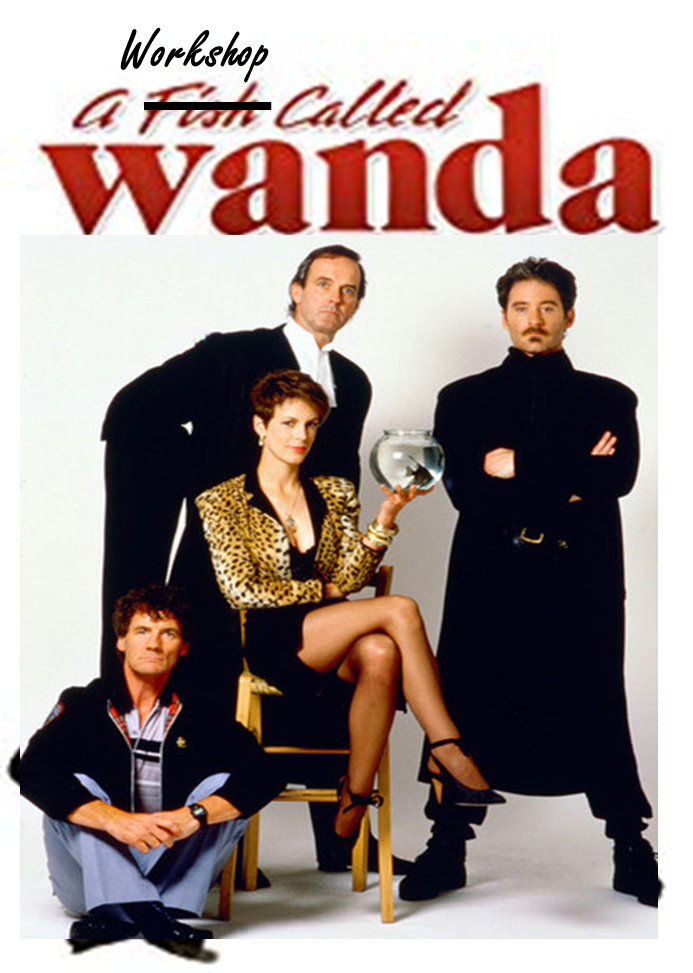 January 22 – 24, 2019
George Washington University, Wash, DC
Classified day 25th (invite only)
Program focus on:
Nuclear Energy
Isotope Production
Safeguards
Same format as NDREW – facilitated discussions
2 parallel sessions
Review of NDIWG FOA funded projects
Program updates by program managers
Wrap up on Thursday afternoon
WANDA will be held at George Washington UniversityFriday session at Forestall
Two additional rooms available for breakout sessions
Wanda Skeleton Agenda
Communication is a Primary Benefit of Nuclear Data Workshops
USERS
Needs and
Impact
EVALUATORS/
PROCESSORS
Evaluation Code 
Capabilities/Needs
EXPERIMENTALISTS
Experimental 
Capabilities/Needs
PROGRAM MANAGERS
MISSION PRIORITIES
UNIVERSITIES
INTERNATIONAL 
COLLABORATORS
Collaboration Opportunities
Coordinate efforts
What WANDA offers
A venue to encourage communication between consumers and providers of nuclear data
A place to hear from PMs about their vision for their programs
A place to form new collaborations that ensure that data needs are addressed in an end-to-end fashion
Identified Need
Measure-ment
Compila-tion
Process-ing
Evalua-tion
Dissem-ination
The goal is a roadmap/plan for multiple sponsors to address nuclear data needs
Breakout Session Goals
Determine mission-driven nuclear data priorities with targeted uncertainties
Obtain user input
Determine all tasks required to ensure that nuclear data are available to users:
Measurements – differential and integral
Evaluations
Processing 
Covariance data
Validation
Testing
Create a mechanism for peer reviewed ideas
Determine where needs overlap with other mission spaces
Capture opportunities to leverage or enhance existing funded/planned work 
Think outside the confines of the typical funding mechanisms
What does it really take to get it done right?
Nuclear Data Topic Selection
General Focus:  Nuclear Energy, Isotope production, Safeguards related
Nonproliferation topics not covered fully last year

Eight ½ day sessions available

SELECTION CRITERIA
MISSION IMPACT:  Does anyone care?   Should anyone care?
SPONSOR INTEREST:  Is there a potential sponsor?  Does the sponsor care?
Safeguards topic area suggestion
Safeguards measurements are used to ensure that nuclear material  declarations are accurate; and that no significant quantities of nuclear material have been diverted for misuse or weaponization. These measurements are very dependent on the quality of the atomic and nuclear data used in the physics-based models and codes that analyze the gamma, neutron, and heat signatures collected.  Poor knowledge of the underlying nuclear data, reduces the ability of a Safeguards inspector to fully quantify the uncertainties associated with safeguards measurements. 
INMM -July 2019:  
Suggested a Nuclear Data 101 “workshop” is planned during the NDA experts meeting on Sunday.
A nuclear data session during the regular meeting is planned
POTENTIAL TOPICS
DPA- fission and fusion reactors/shielding
DPA @ high energy- NASA?, spallation sources, isotope production 
p,d,n,a reactions for isotope production up to 200 MeV
Includes isotope production cross sections in reactors
Cross sections in 1-3000 keV:  inelastic and elastic
Dosimetry (wait for Dave’s talk)
Low energy medical photon transport, xrf, x-ray transmission
Stopping power of electrons, alphas, protons (Note Jon’s and Morgan’s talk!)
Also connected to beam therapy.  Reaching out to NIH.
Safeguards:  (a,n), photon transport, xrf
Auger electron spectra (medical applications)
POTENTIAL TOPICS (cont.)
Use of AI, machine learning
Infrastructure development from the user perspective
Structure-Informing Reaction Measurements (Thanks Morgan!)
Advanced reactors:   
User presentations
Existing benchmarks - needed
NEUP project reviews
Sensitivity studies presentations – what others are needed
Thermal scattering law: graphite, molten salt, water
covariance impact
23Na, 35Cl(n,p), F scattering, Be, Li,  (a,n),  
Minor actinides
Email with invite and topic suggestions
Lee Bernstein:  labernstein@lbl.gov
Cathy Romano:  romanoce@ornl.gov
Questions?

Thank you to DNN R&D for their support